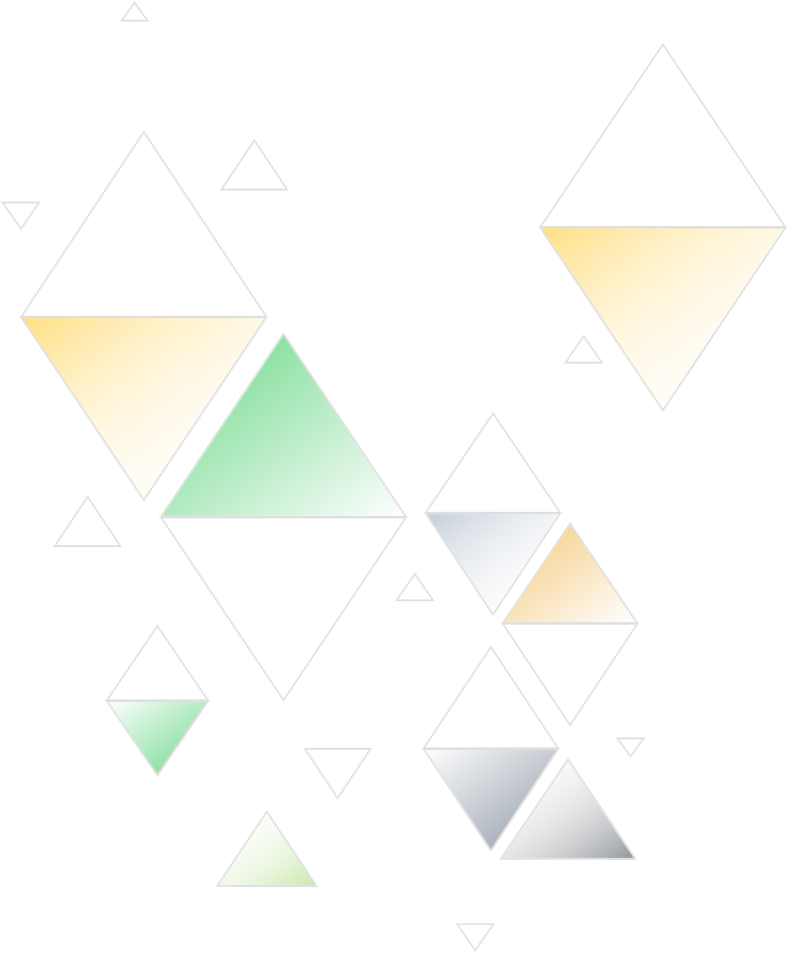 Social Media Marketing Calendar Template Example
SOCIAL MEDIA MARKETING CALENDAR TEMPLATE EXAMPLE PRESENTATION
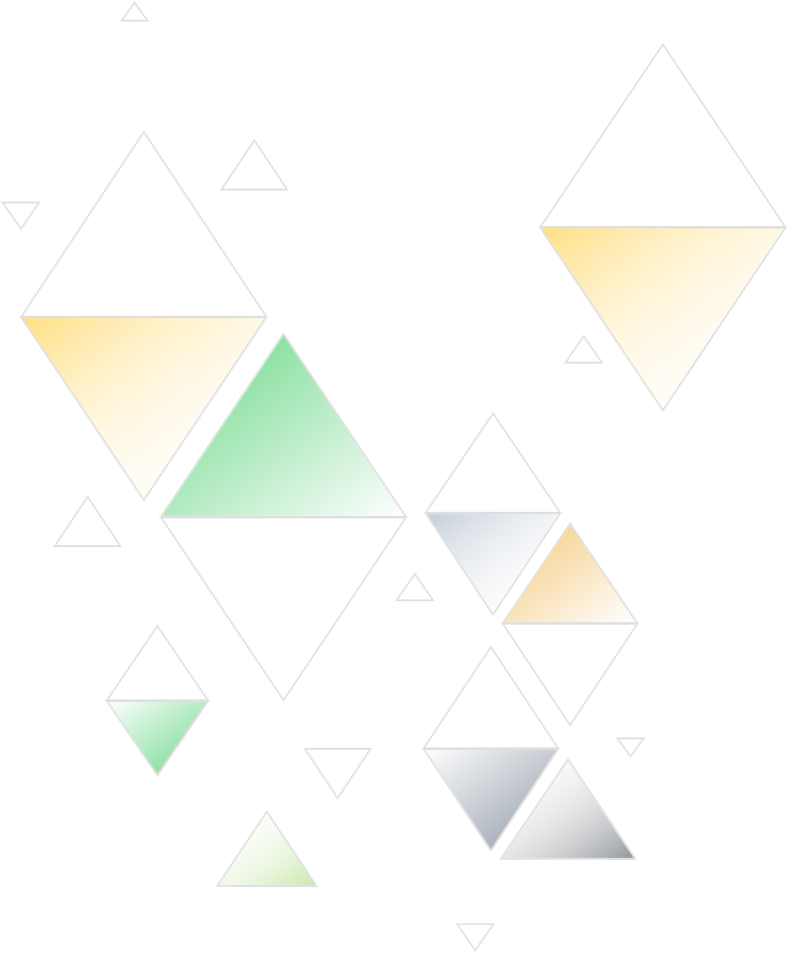 Social Media Marketing Calendar Template
SOCIAL MEDIA MARKETING CALENDAR TEMPLATE PRESENTATION
Provided by Smartsheet, Inc.